You should be able to hear music playing, if not please adjust your speakers or call our office for assistance at 1-866-754-8839. We will be starting promptly at 1pm EST.
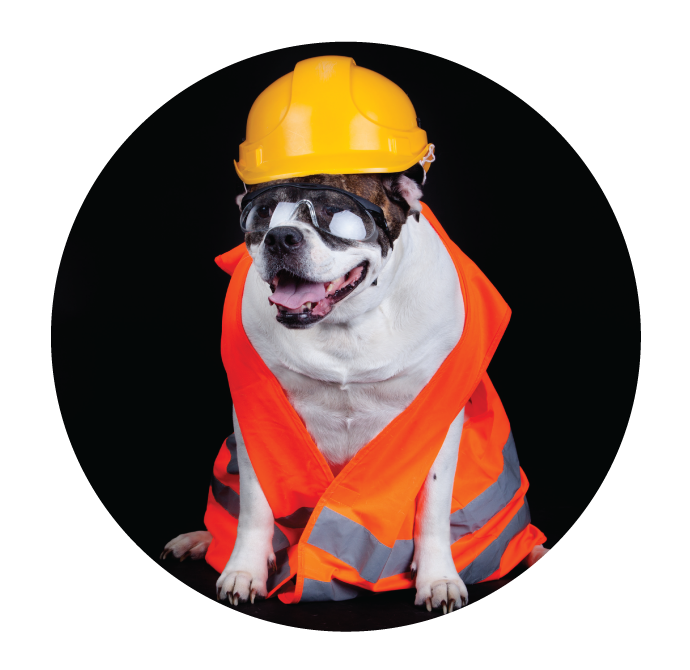 Worker Participation in Safety
May 2020
The Law
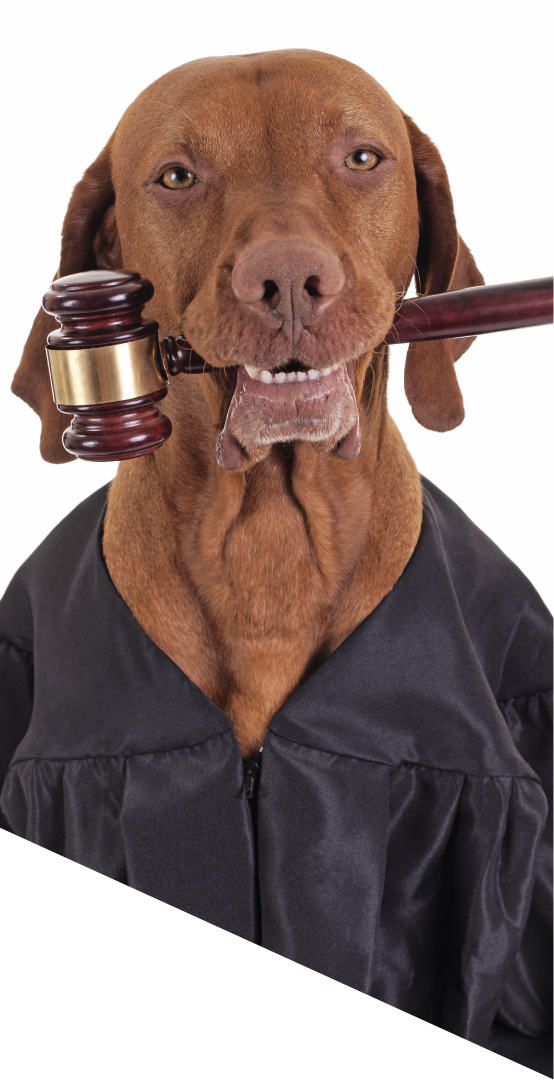 The Ham Commission Report was instrumental in establishing the three basic rights for workers in 1979. 
This occupational health and safety legislation gives three important rights to all workers to ensure they have the knowledge they need to be safe on the job and the freedom to participate in health and safety activities in their workplace. These rights include: the right to know; the right to participate; and the right to refuse unsafe work.
Right to Participate
All workers have a right to participate in keeping the workplace healthy and safe by taking part in activities like the selection of health and safety representatives or joint health and safety committee members, or by being a committee member themselves.
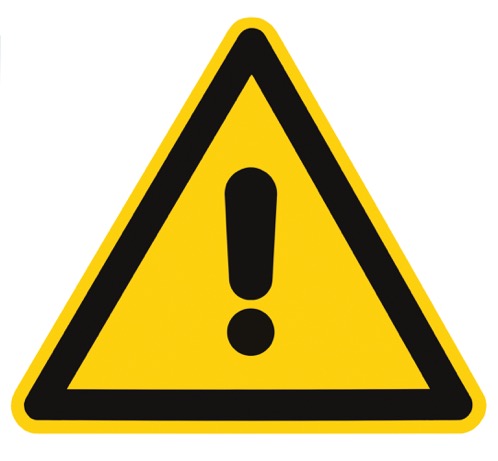 With this right comes a worker’s responsibility to report all hazards to their employer, without fear of reprimand, reprisal, or punishment. Through participation in health and safety-related activities, workers help decide what hazards can be tolerated in the workplace and what hazards must be mitigated.
Worker Participation - 2020
Participation is about the workers being engaged and contributing to the well being of themselves. Workers not being on the sidelines or spectators in matters concerning them but actively being part of the process.
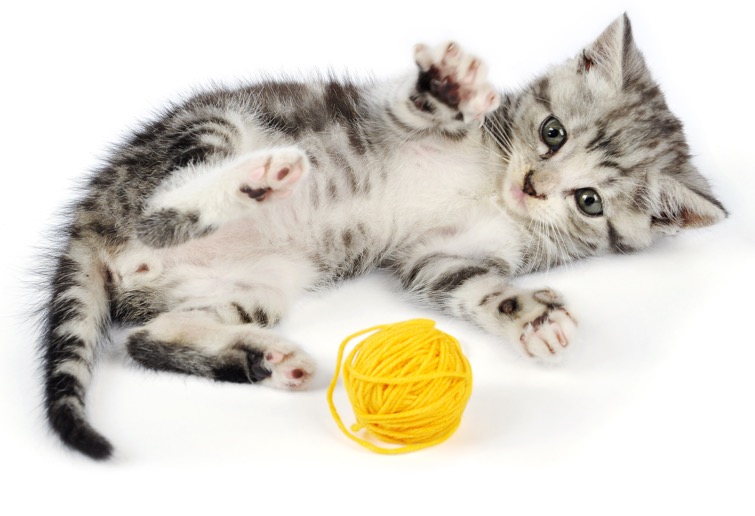 What is worker participation?
Worker participation on health and safety is a simple two-way process where employers and their workers/ worker representatives:
Talk to one another; 
Listen to each other’s concerns; 
Look for and share views and information;
Discuss issues in good time; 
Consider what everyone has to say; 
Make decisions together; 
Trust and respect each other.
Workers must be informed, instructed, trained and consulted on health and safety. Full participation goes beyond consultation - workers and their representatives are also involved in making decisions.
Ways to get engagement?
Direct Worker Consultation
Management engages with the workers during formal and informal meetings, interviews and discussions about safety. Notes should be kept so the management team can respond in writing to the workers ideas and/or suggestions.
Projects teams and groups
Teams and groups are established to introduce new technologies, work tasks or new equipment in the workplace. They can also be useful in training employee’s on new processes and procedures. Examples such as personal protective equipment review, new equipment installation, changes in legislation, etc.
Getting Engagement
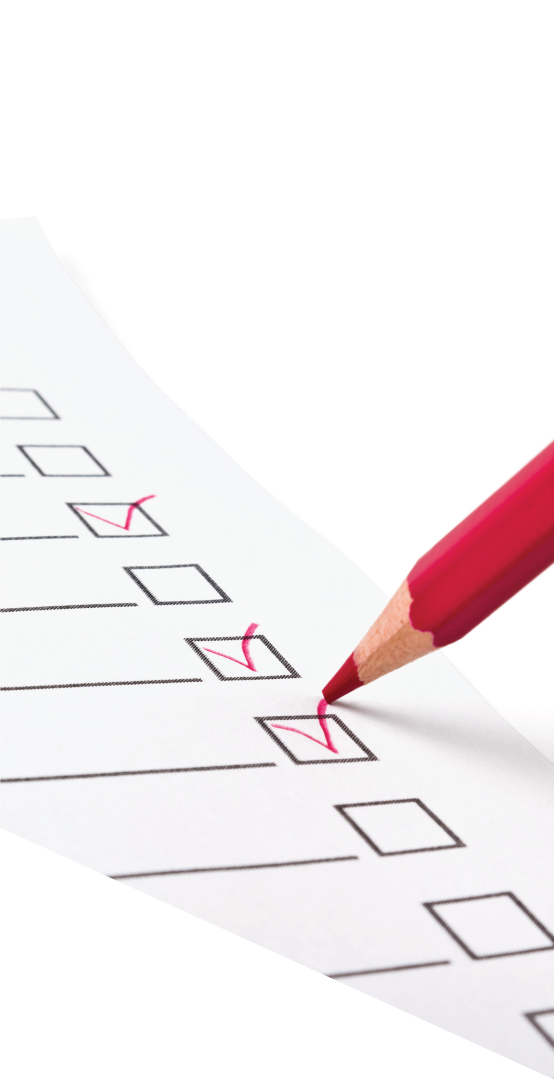 Questionnaires and surveys
Questionnaires on working conditions and safety processes/procedures are used widely in different contexts with respect to health and safety management. A questionnaire is an instrument to provide feedback from a defined number of respondents. Quantitative questionnaires allow management to generate statistics or to get a representative overview on working conditions in a company or in parts of a company. Qualitative estimations of single workers or groups of workers are often collected via face-to-face interviews or group interviews
Engagement
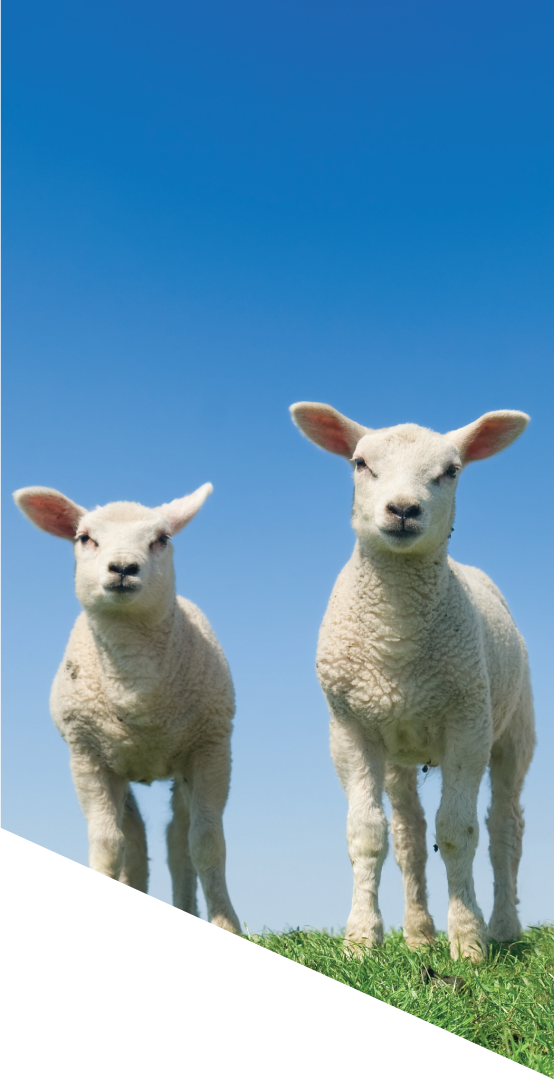 Peer Observations
Where colleagues observe workers’ behaviour at the workplace, observations can contribute to revealing weak points in work organisation or to correcting inadequate working habits. The worker receives feedback from his/her colleague and can learn from experience. Peer observations can be used during risk assessments, near miss reporting systems or for improving the company’s safety culture. These observations must not be punitive in nature and must allow for positive feedback to correct unsafe behaviour.
Engagement
Internal Feedback systems
This system encourages employees to suggest changes and or upgrades to the company’s Health and Safety Systems and programs. This can be accomplished using digital and hand written “suggestion box” reporting to a centralized location. The company would then respond to the suggestions by direct contact or generalized open announcement to all workers.
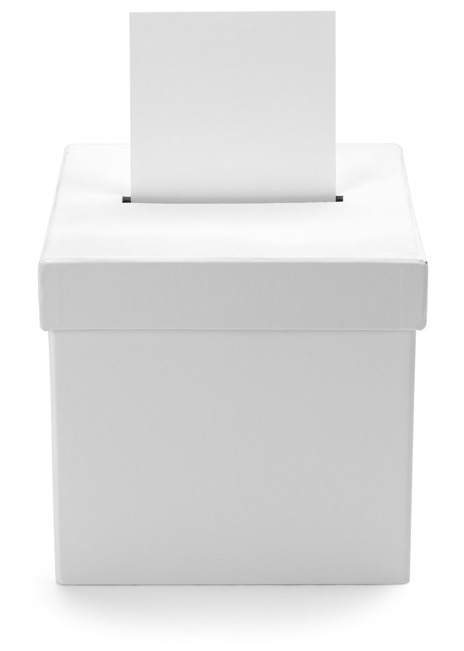 SUGGESTION
BOX
Minimum Standard
What the Green Book says, participation in the Joint Health and Safety Committee?
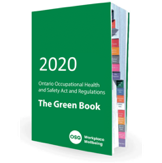 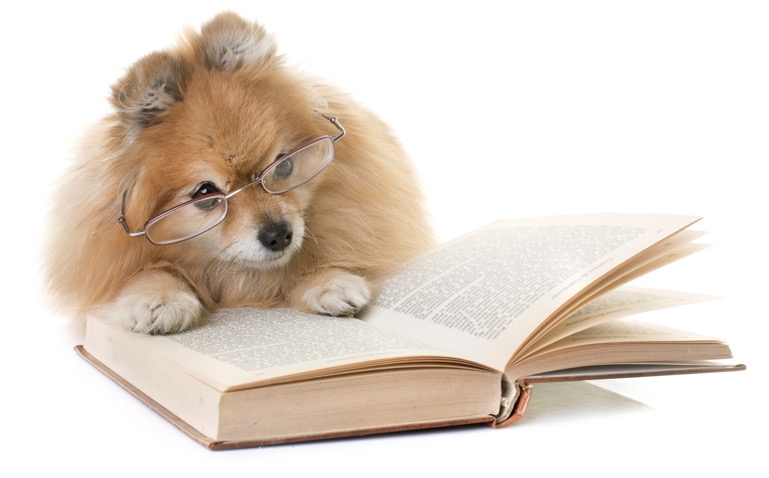 Or Make it Right!
Involve all workplace parties in “their” Safety Program and encourage active participation in the development and enhancements of the safety program.
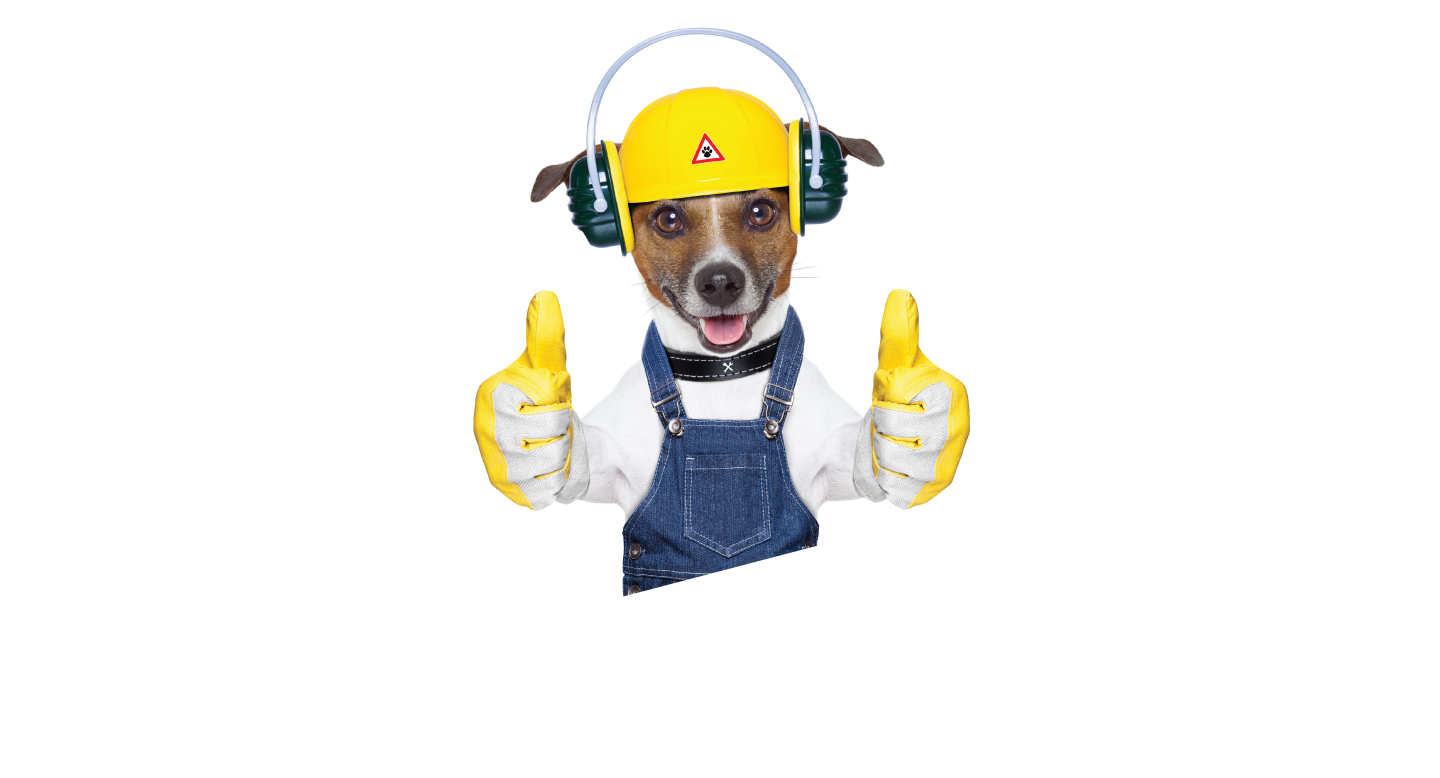 Best Practises in OHSMS
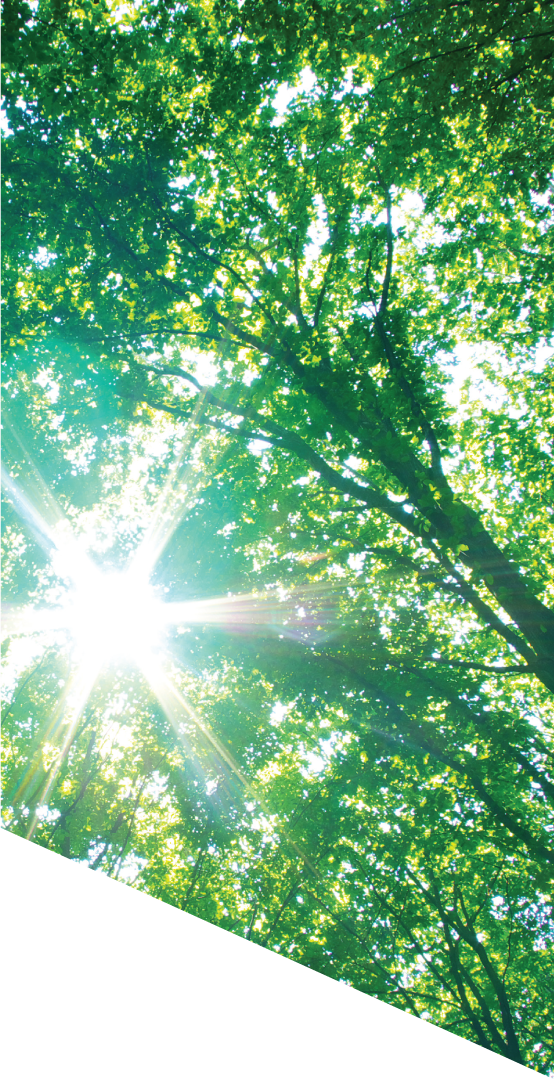 ISO 45001 - 2018
IHSA Certificate of Recognition (COR)
WSIB Excellence
MOL Accreditation
ISO 45001 says…..
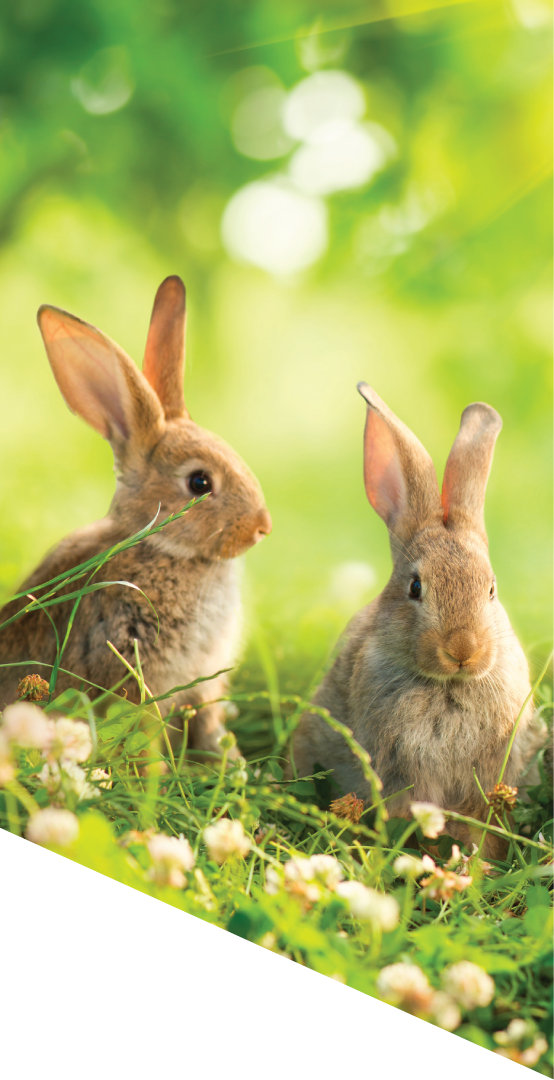 “The organization must establish, implement and maintain processes for consultation and participation of workers at all applicable levels and functions, and, where they exist, workers’ representatives, in the development, planning, implementation, performance evaluation and actions for improvement of the OH&S management system. 
The organization must provide mechanisms, time, training and resources necessary for consultation and participation. Worker representation can be a mechanism for consultation and participation.”
COR 2020 - IHSA
Supervisors/Workers; 
Audit Questions, Are you involved in the development or review of existing safe work practices?
Senior Management;
Ensure that all appropriate workplace parties (e.g. Joint Health and Safety Committee (JHSC), Health and Safety Representative (H&S Representative)) are consulted and have the information, mechanisms, time and resources to participate in the OHSMS
Support worker participation by identifying and removing barriers to participating in the OHSMS.
WSIB Excellence Program
All workers (or their representatives) must be informed, consulted, and given the opportunity to participate in health and safety at the workplace.
Requirements:
Your business will establish, implement, monitor and maintain a procedure(s) to ensure people at all levels of the business are consulted and participate in the planning, implementation and evaluation of the health and safety program.
Encourage and support people to participate in health and safety at your workplace. This could include:
Becoming a health and safety representative, or participation on the joint health and safety committee(s), or trades committee(s)
Hazard identification, risk assessments and determination of controls
Incident investigations
Development and review of health and safety policies, procedures, processes and health and safety objectives
Access to relevant reports (air sampling results, noise surveys, etc.)
Working on any other health and safety matters, as appropriate
MOL Accreditation
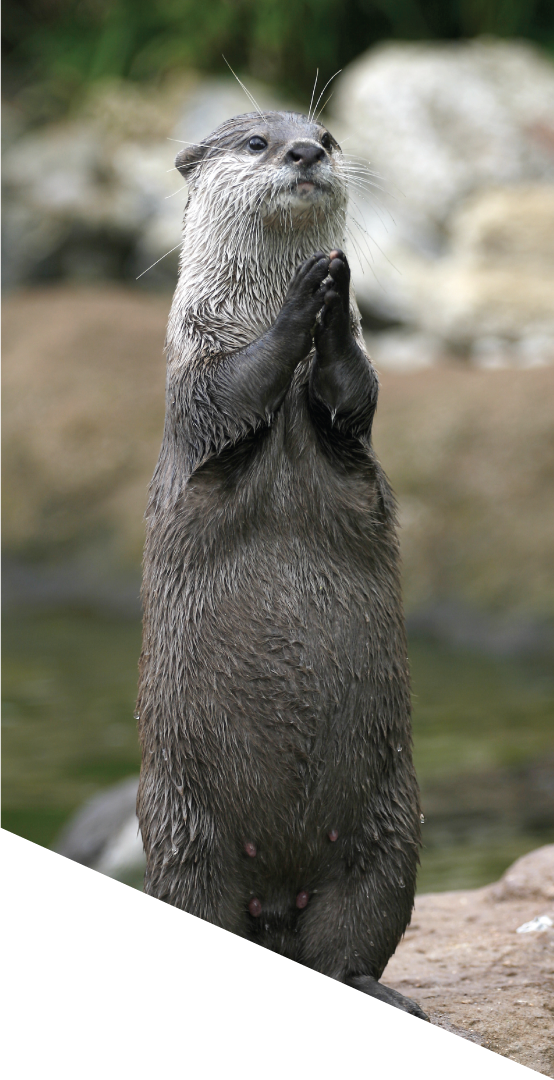 Supporting Ontario's Safe Employers 
November 22, 2019  
Supporting Ontario's Safe Employers is a voluntary program that recognizes employers across Ontario who successfully implement an occupational health and safety management system (OHSMS) in their workplace. Successful employers will be accredited by Ontario's Chief Prevention Officer (CPO).
MOL Accreditation
This program is open to any employer in Ontario, regardless of size or sector. Participation in the program:
Promotes a positive health and safety culture in the workplace.
Encourages ongoing improvement in health and safety.
Helps reduce workplace injuries and illness.
The program is made up of two parts:
Accreditation of an occupational health and safety management system (OHSMS).
Recognition of employers who have implemented an accredited OHSMS and met other criteria set by the CPO, including third-party audit, Occupational Health and Safety Act compliance, and worker participation.
What's in Common?
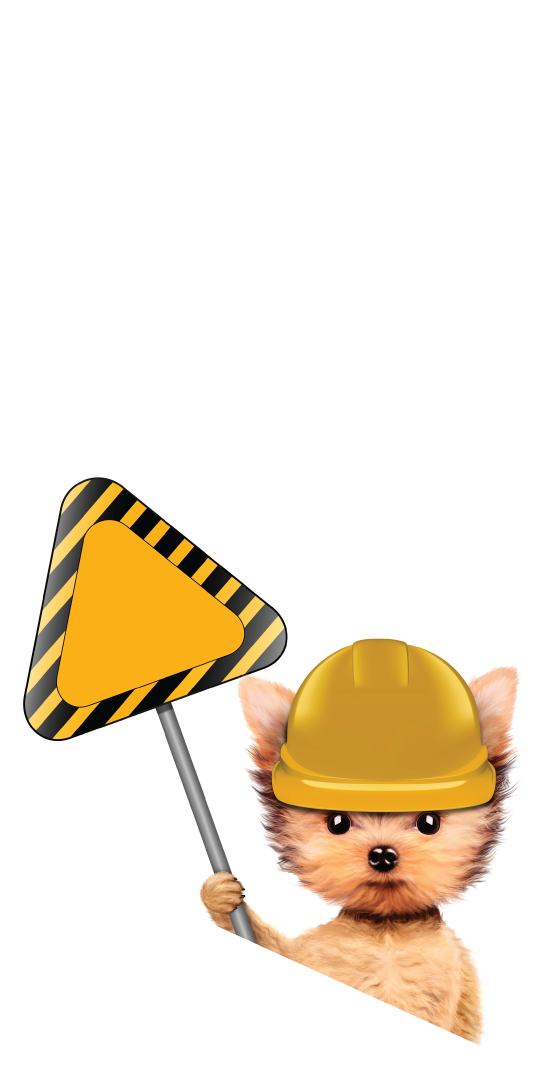 “Participation” by workers within a company to actively participate in the Occupational Health and Safety Systems within a company, these are key ingredients in these systems.
Workers getting involved in the development from the beginning of the process.
Workers engaged to help eliminate hazards.
Workers being consulted to identify & eliminate hazards.
Benefits of implementing an OHSMS
Research indicates organizations that successfully implement an OHSMS tend to have:
Lower rates of lost-time injuries and a decrease in workers' compensation premiums
An improved safety environment
Increased hazard reporting by workers
Greater organizational interest in occupational health and safety
Improved health and safety practices in their workplace
Employers who are recognized by the CPO may be eligible for financial incentives for up to three years.
What to participate in?
HSE Lunch and Learns
Wellness Days
Mental Health Days
Community based activities
Habitat for Humanity
My Safe Work
School Safety
Environmental Clean-ups
Employee Engagement surveys
Wellness Surveys
Tool, PPE Selection
Peer Work Observations
Equipment Selection
HSE Training development
JHSC initiatives
Leading indicator development
Best Practises Promotions/Campaigns
Get Loud, CMHA (Mental Wellness)
Lets Talk, Bell - (Mental Health)
Health and Safety Week, NAOSH 
Sun Awareness, for outside workers
Blood Pressure Screening, for all workers
Health Checks
Company Health Fairs
Safety related Lunch and Learns
Fitness sessions
Walking challenges
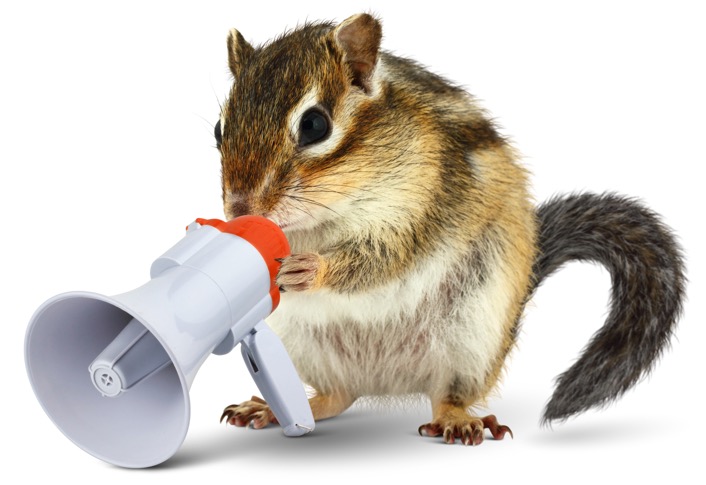 Any Questions?
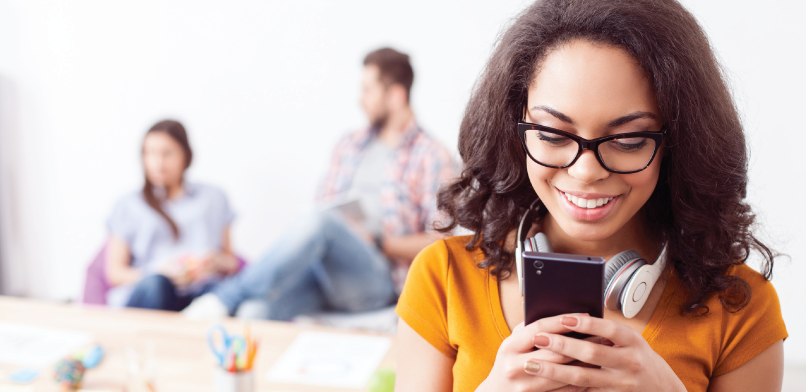 Make sure to get connected by following us on social media! We share tips and important information about your programs and services. 
Let’s talk!
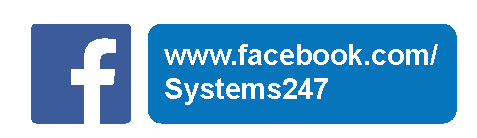 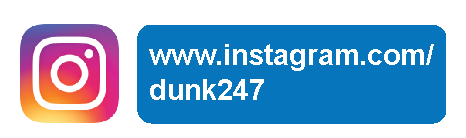 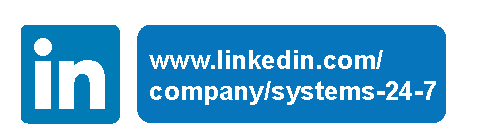 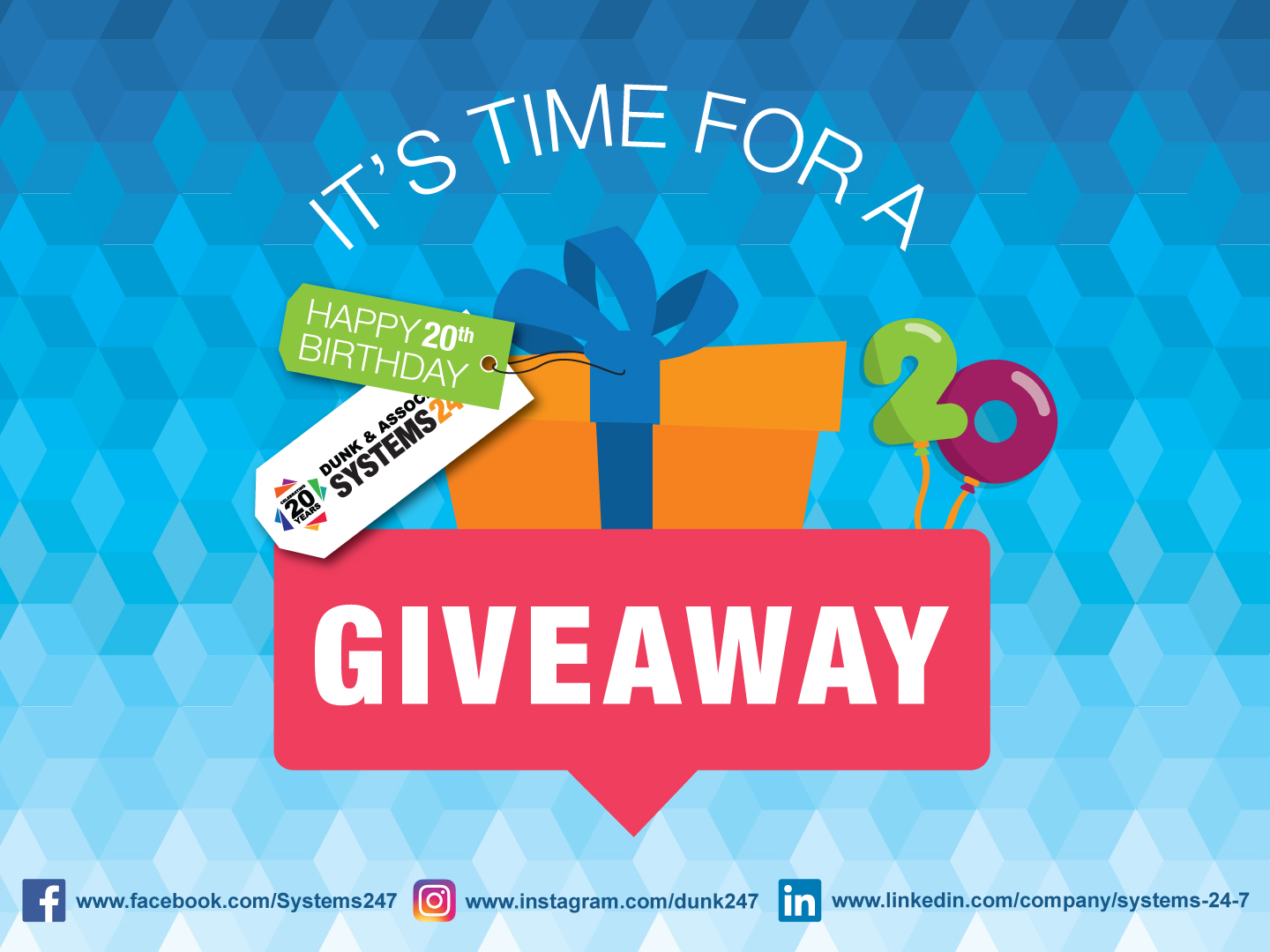